Imperfections(corrected)
Eric Prebys, FNAL
Dipole Error (or Correction)
Recall our generic transfer matrix




If we use a dipole to introduce a small bend Θ at one point, it will in general propagate as
Remember this one forever
2
Lattice Imperfections
USPAS, Hampton, VA, Jan. 26-30, 2015
Example: Local Correction (“Three Bump”)
Consider a particle going down a beam line. By using a combination of three magnets, we can localize the beam motion to one area of the line



We require
Local Bumps are an extremely powerful tool in beam tuning!!
3
Lattice Imperfections
USPAS, Hampton, VA, Jan. 26-30, 2015
Controls Example
From Fermilab “Acnet” control system
The B:xxxx labels indicateindividual trim magnet powersupplies in the FermilabBooster
Defining a “MULT: N” willgroup the N following magnet power supplies
Placing the mouse over them and turning a knobon the control panelwill increment theindividual currents accordingto the ratios shown in green
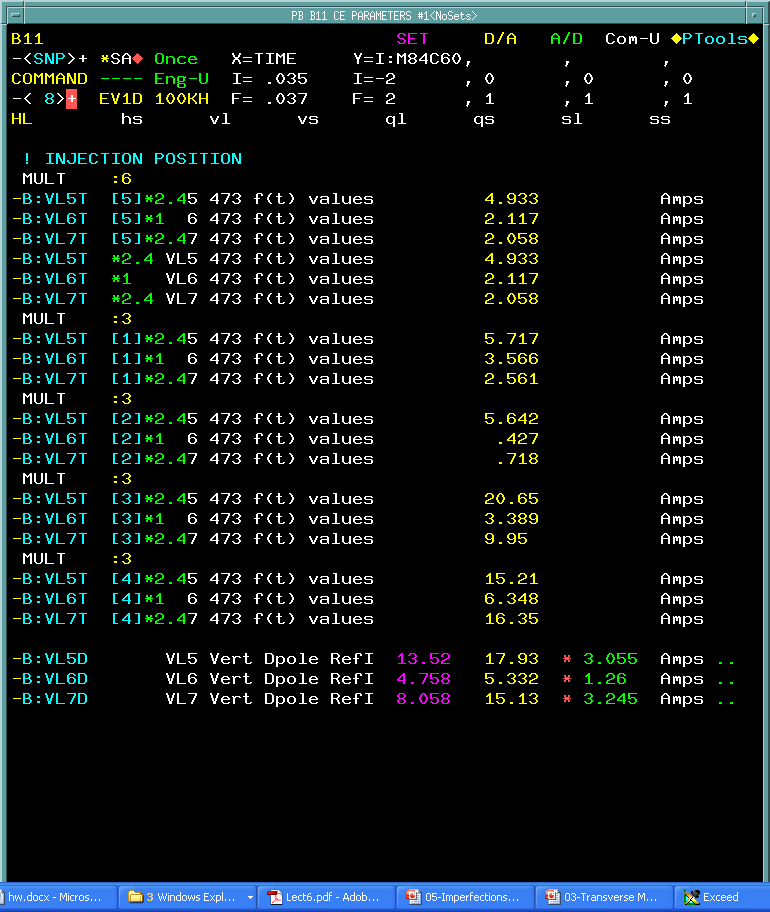 4
Lattice Imperfections
USPAS, Hampton, VA, Jan. 26-30, 2015
Closed Orbit Distortion (“cusp”)
We place a dipole at one point in a ring which bends the beam by an amount Θ. 
The new equilibrium orbit will be defined by a trajectory which goes once around the ring, through the dipole, and then returns to its exact initial conditions.   That is



Recall that we can express the transfer matrix for a complete revolution as
5
Lattice Imperfections
USPAS, Hampton, VA, Jan. 26-30, 2015
Plug this back in




We now propagate this around the ring
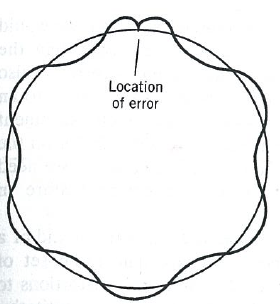 6
Lattice Imperfections
USPAS, Hampton, VA, Jan. 26-30, 2015
Quadrupole Errors
We can express the matrix for a complete revolution at a point as


If we add focusing quad at this point, we have






We calculate the trace to find the new tune

For small errors
7
Lattice Imperfections
USPAS, Hampton, VA, Jan. 26-30, 2015
Total Tune Shift
The focal length associated with a local anomalous gradient is



So the total tune shift is
8
Lattice Imperfections
USPAS, Hampton, VA, Jan. 26-30, 2015